Mth 60 Day 4
2.1a, 2.1b
Test #1
Friday – covers everything from Day 1
Practice Exams on Hawkes…found in WebTest/take an assigned…


Tests – ONLY ONE TRY – No “do-overs!”
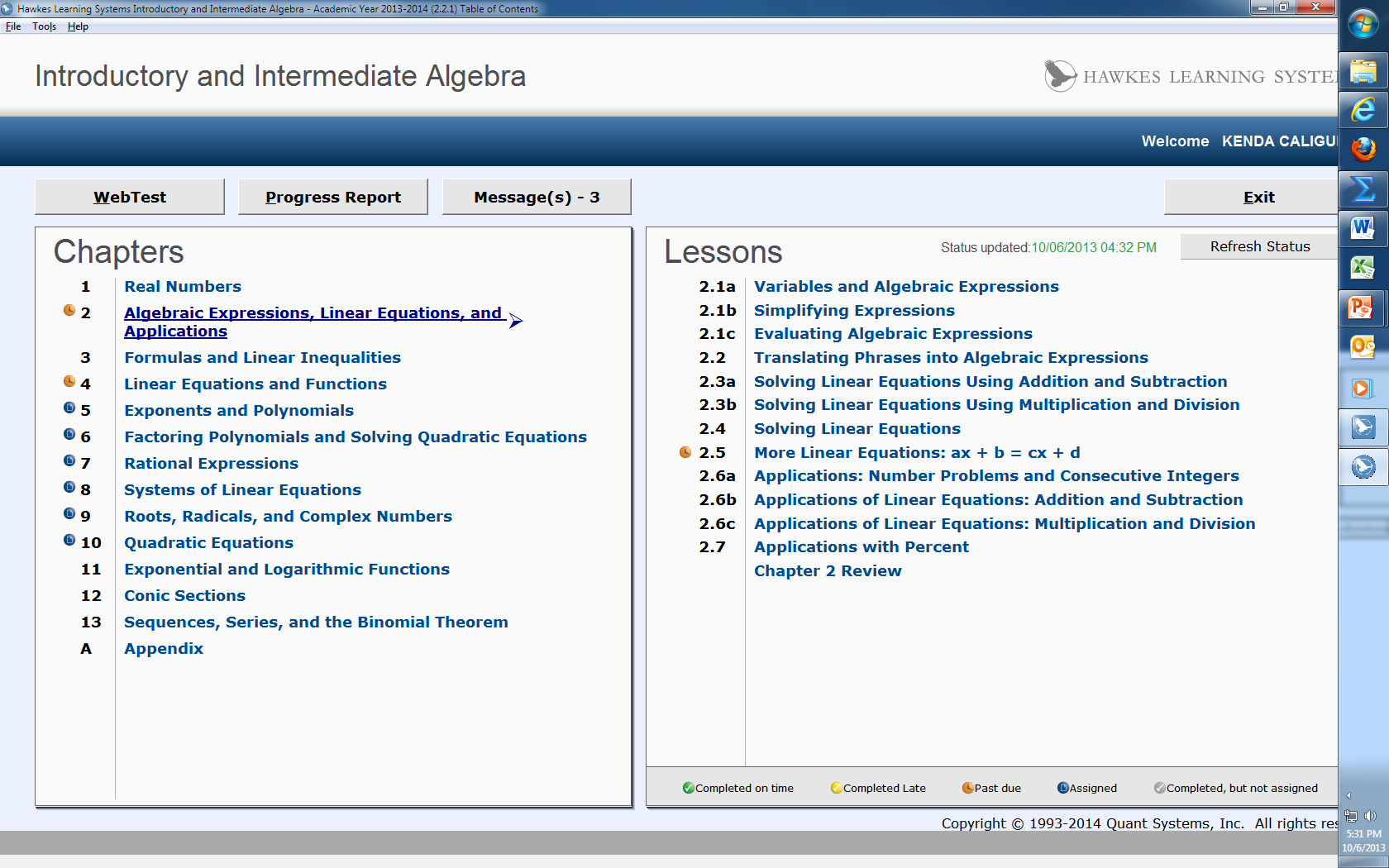 Variables & Algebraic Expressions
2.1a
Definitions
Variable: a symbol representing a number or a set of numbers. Ex: Φ, β, α, X, Y, Z…
Constant: a symbol representing a fixed quantity. Ex: π, 2, -17…
Algebraic expression: a collection of at least one variable, constants, grouping symbols and mathematical operations (+, -, x, /)
Definitions
Term: any piece or part of the expression involving only multiplication and/or division with constants and/or variables.
Variable Term: an algebraic expression containing at least one variable. Ex: -99x, ½ y
Constant Term: an algebraic expression without a variable. Ex: -1/3, 77, 18
The sign preceding (before) the term is part of the term. Ex:
Simplifying Expressions
2.1b
Simplify Like Terms
Like terms – all terms that are constants or terms that contain the same variable(s) with the same power
	4x+6xy-7x2y+9y2x

	5-4y-2+9y – rearrange
Simplify (verb)
Try it…
Be careful with signs…
Distributive Property (Law)
If a, b, and c are any real numbers, variable or expression, then
Distributive Property
The Distributive Property is used to remove grouping symbols from an expression/ equation before like terms are combined.
EX: Simplify
	
Try it…
Fraction Bar
A fraction bar is a grouping symbol, similar to parentheses. So combine like terms in the numerator first.
EX:  Simplify 



Try it…
Summary
Definitions – learn the language. Speak it! Write it!
Review rules for + - x / of signed numbers
Coming up…
Test #1 
Due date October 18th is FIRM – early OK but NO late.
Photo ID required for SMART Lab Test.
Day 5 Reading Guide – 2.1c
Exit Ticket
Simplify:

Simplify:

Simplify: